ISSUES with pepXML in TPP
Double click TPP (installed in desktop icon as shortcut) – This tab is opened in the google chrome browser
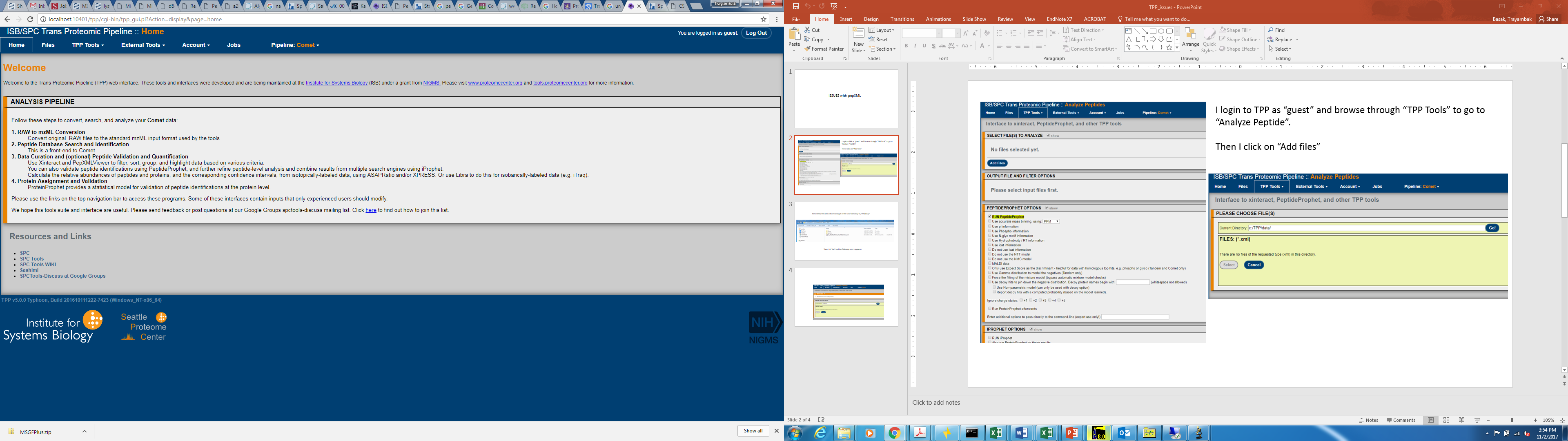 Clicked on “Analyze Peptides”
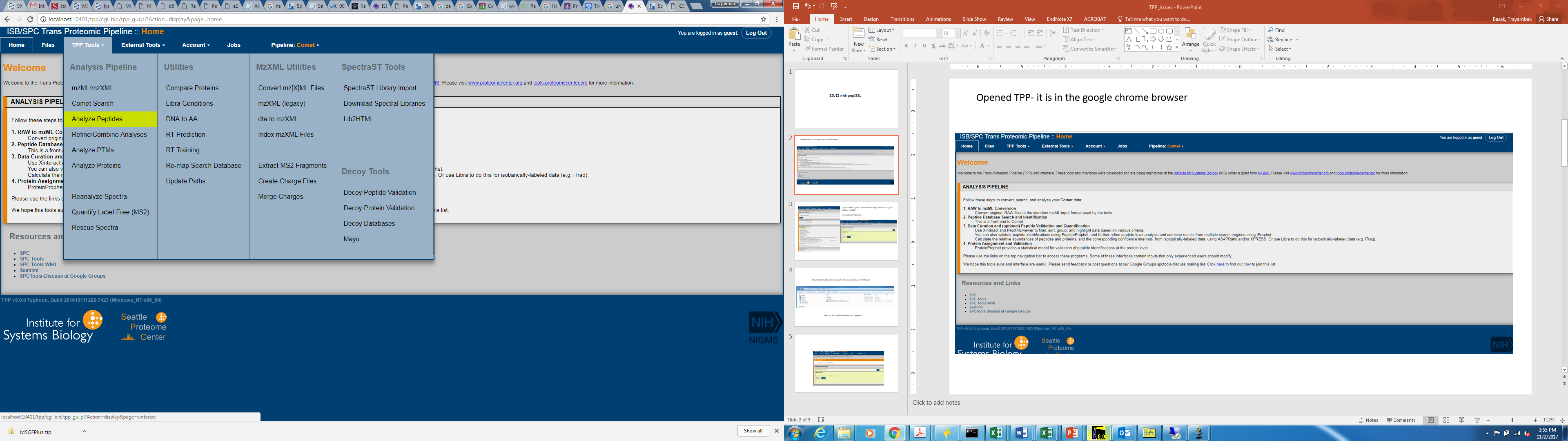 This window opens
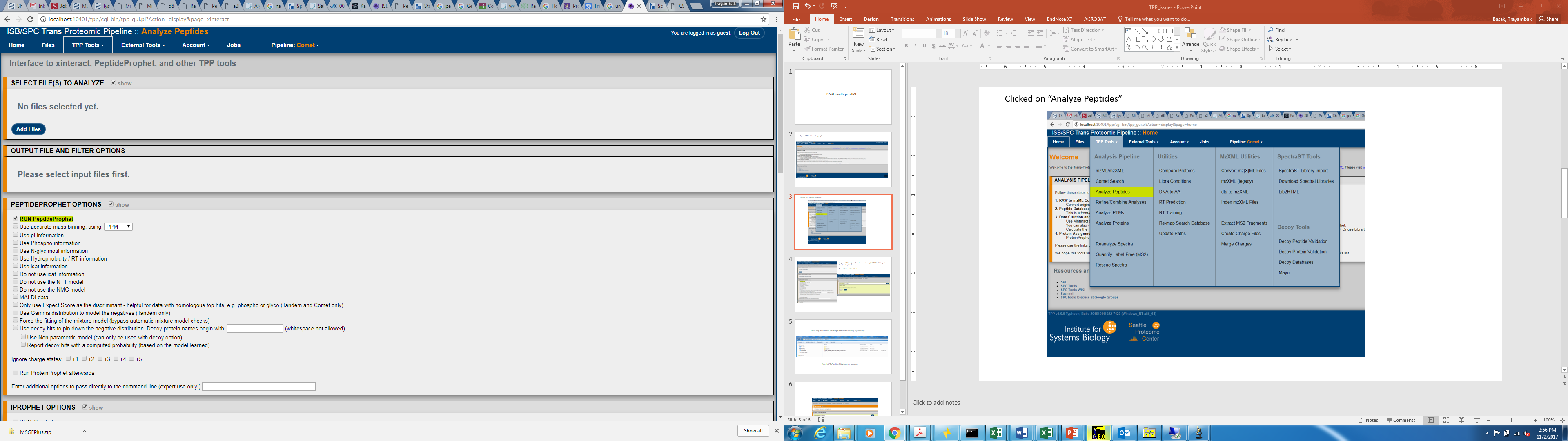 The whole webpage is in the next screen shots- where all the parameters are available
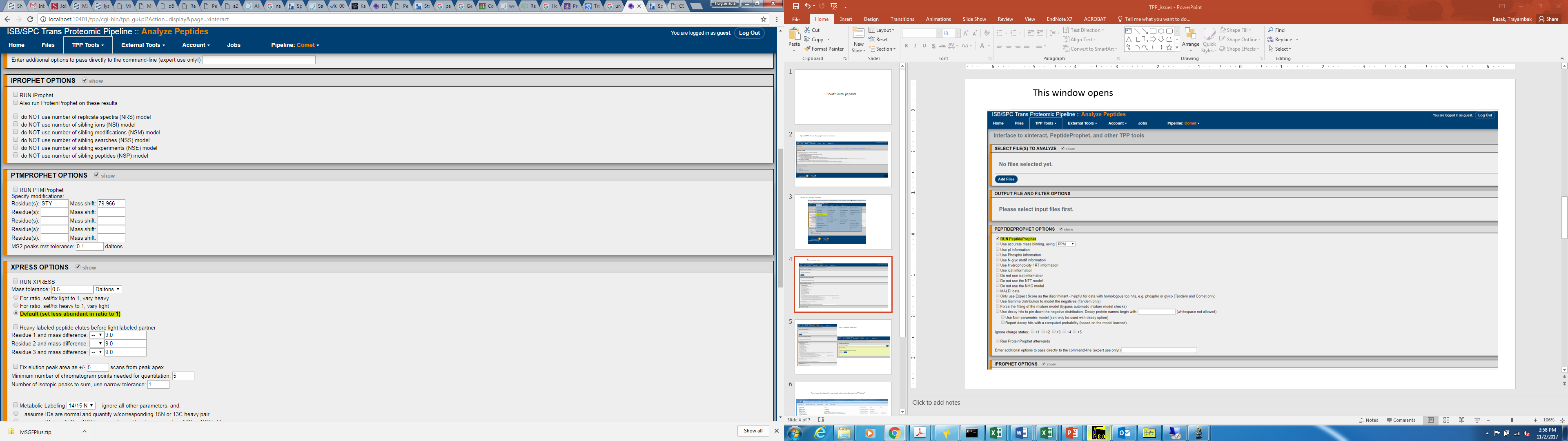 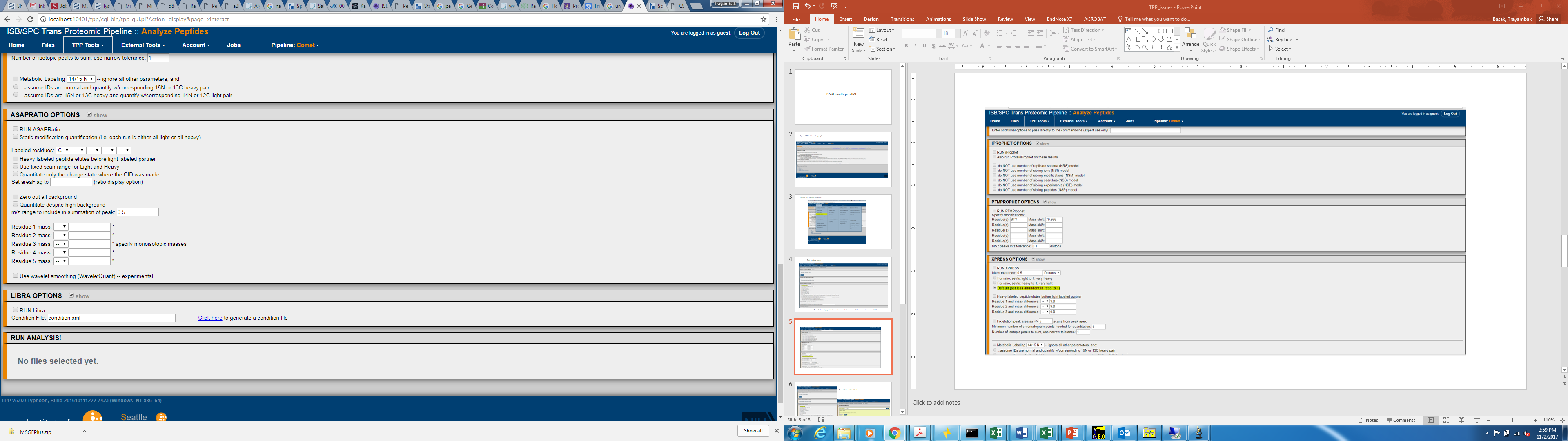 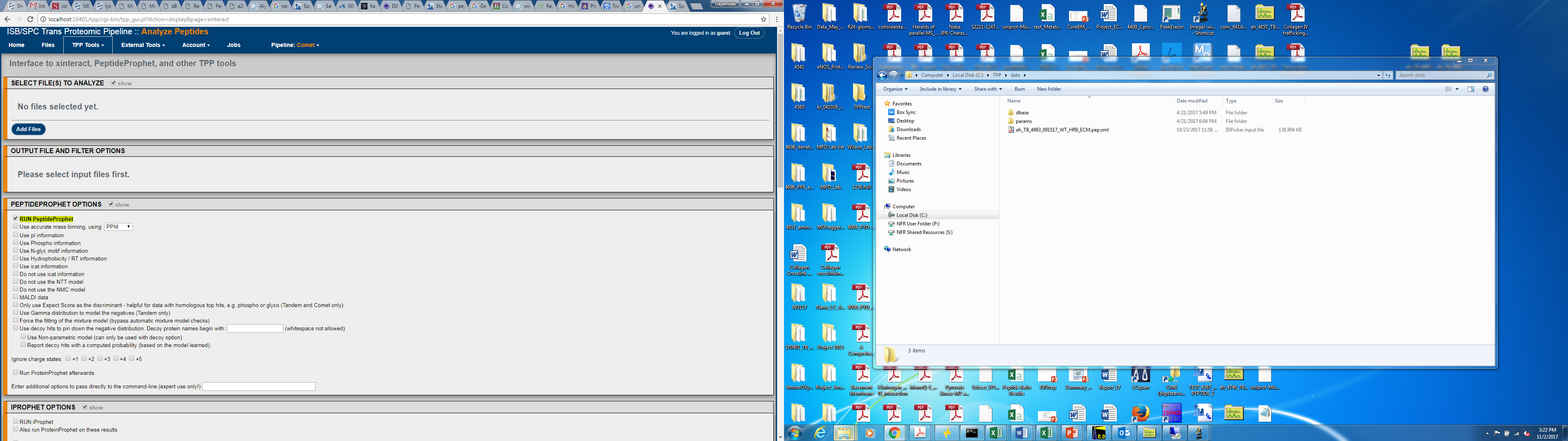 Then I click on “Add files”
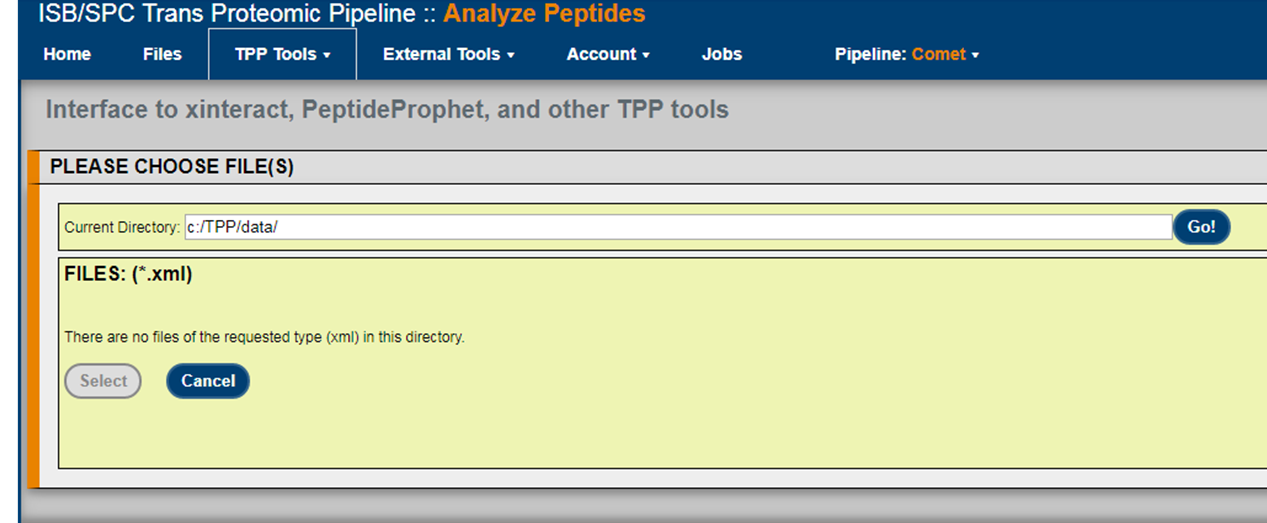 Then I keep the data with renaming it in the same directory “c:/TPP/data/”
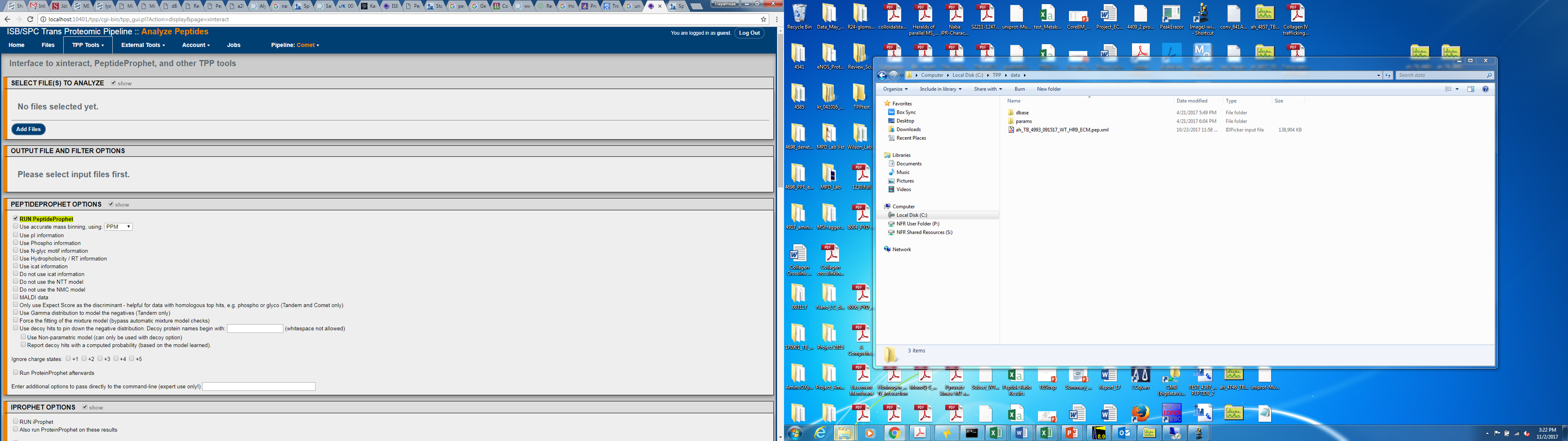 FILE renamed “.pep.xml”
Then I write the name of the file here and hit “Go”
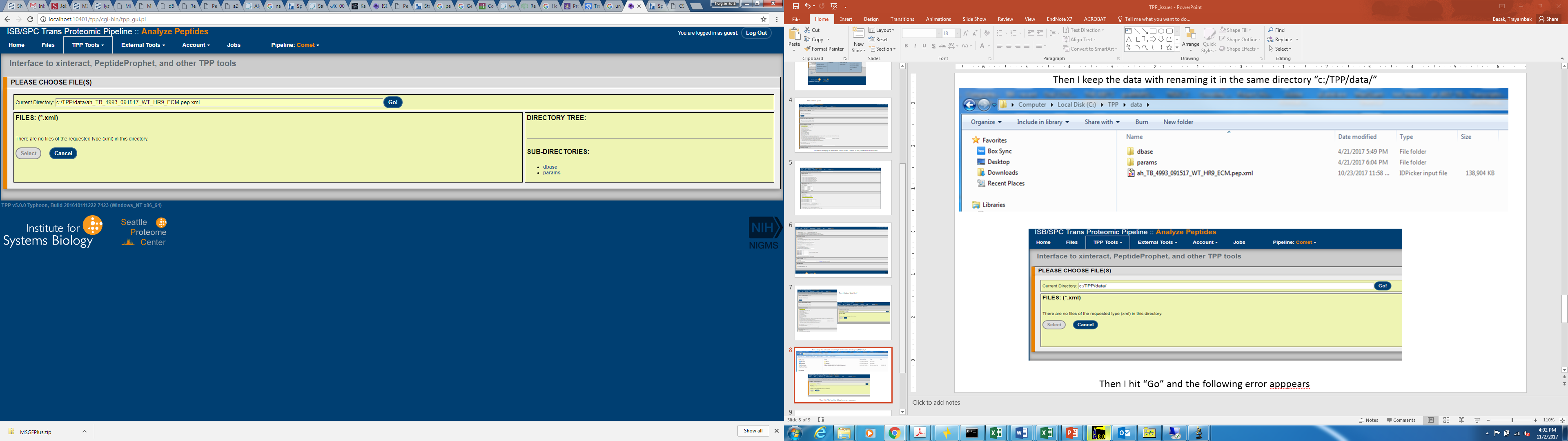 THE FILE NOT LOADING IN TPP TO RUN PEPTIDE-PROPHET
This is what I see after clicking on “Go” to load the file
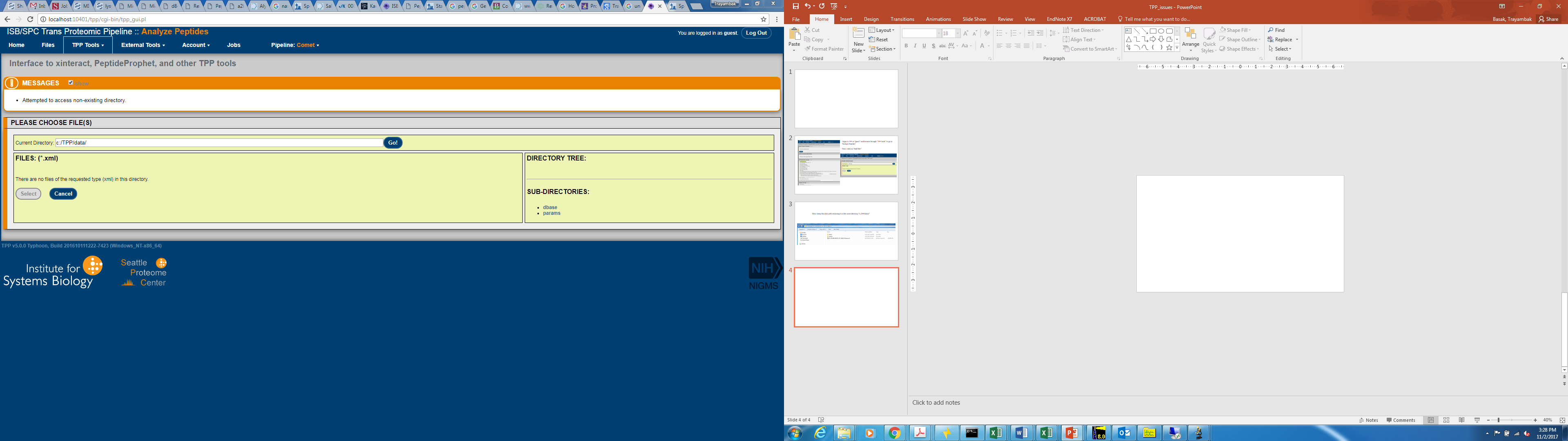 However, I can upload the data in the “File” tab
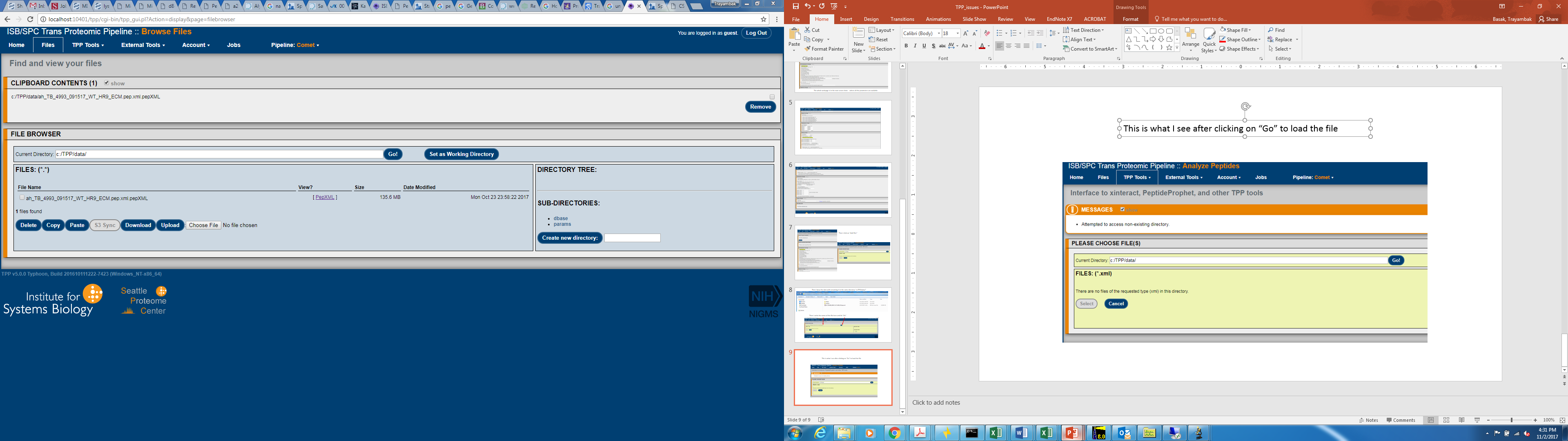